Everyone matters @Scottish Ambulance Service
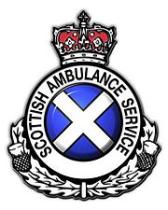 Common themes from our iMatter results included more training and time to talk about learning and development as individuals
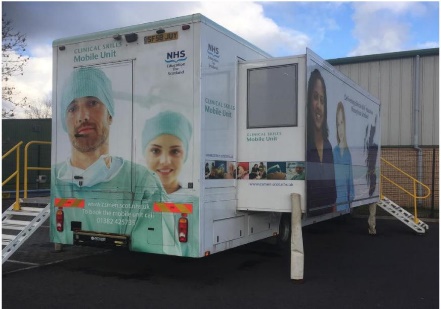 IDEA bring the clinical skills unit to the station for 2 weeks
Benefits
Staff confidence up
Feel more competent
Great reflective practice    
Zero cost 
New actions to repeat
Clinical skill programme and facility brought to the station  designed by the team   60% of staff (n=72) attended over 2 week
Staff Feedback
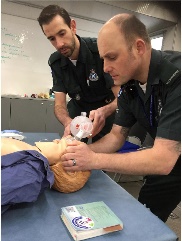 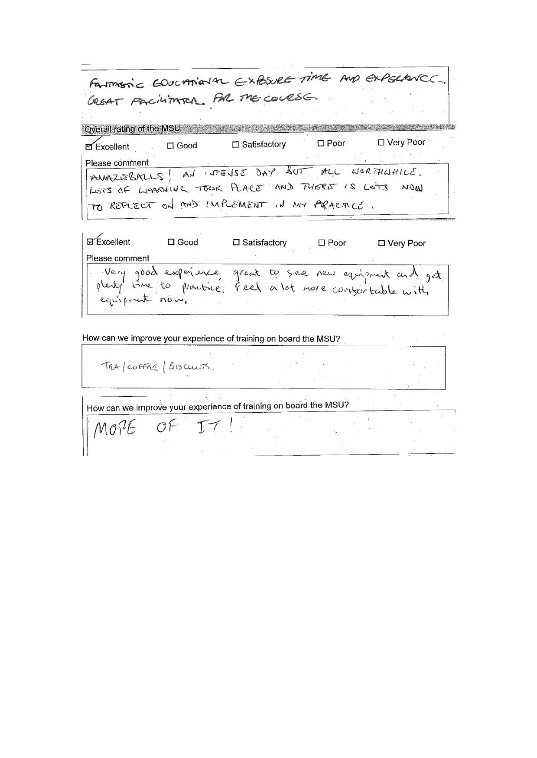 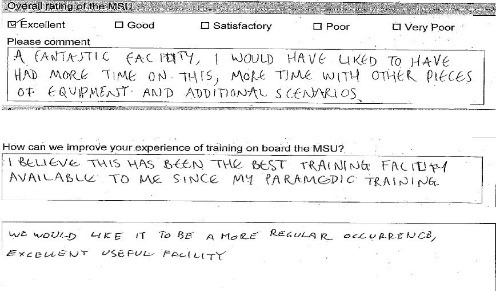 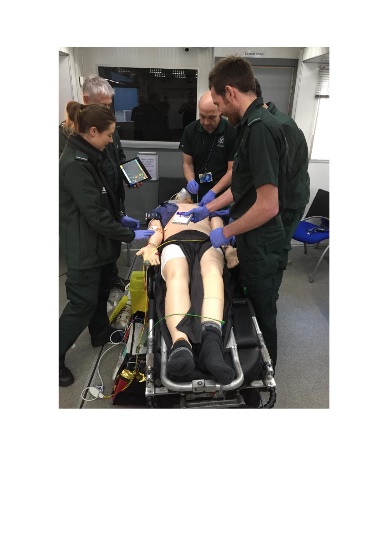 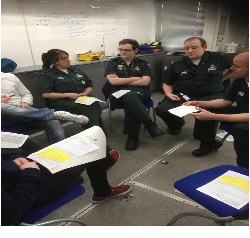 More time for refection and development in 
West region
Action Build into daily work
We made it happen
IDEA  just schedule to make it happen
Feedback
 Easy to try easy to do
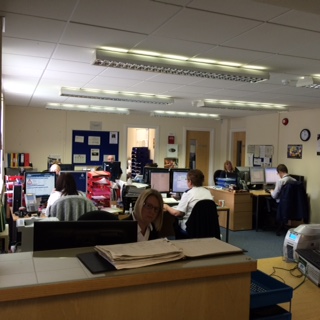 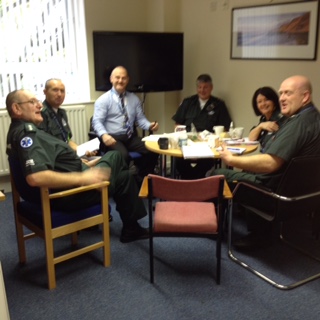 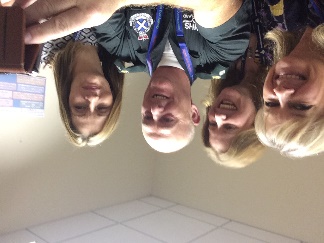 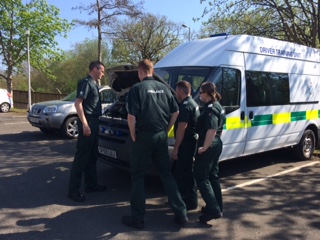